Безнең бакча
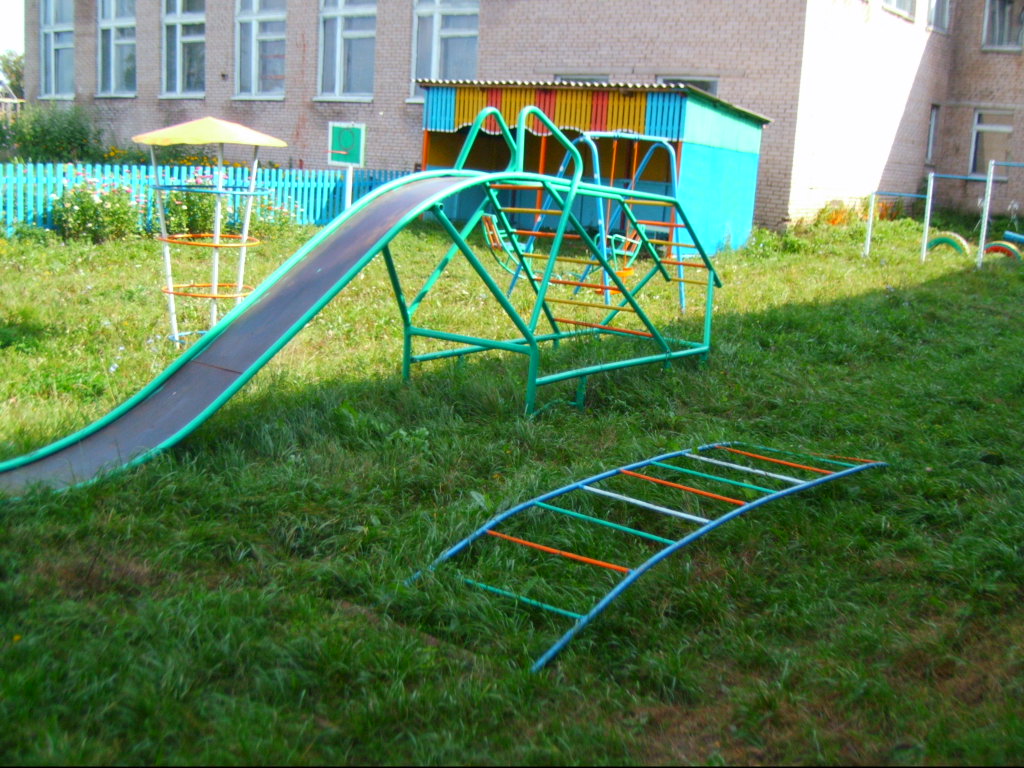 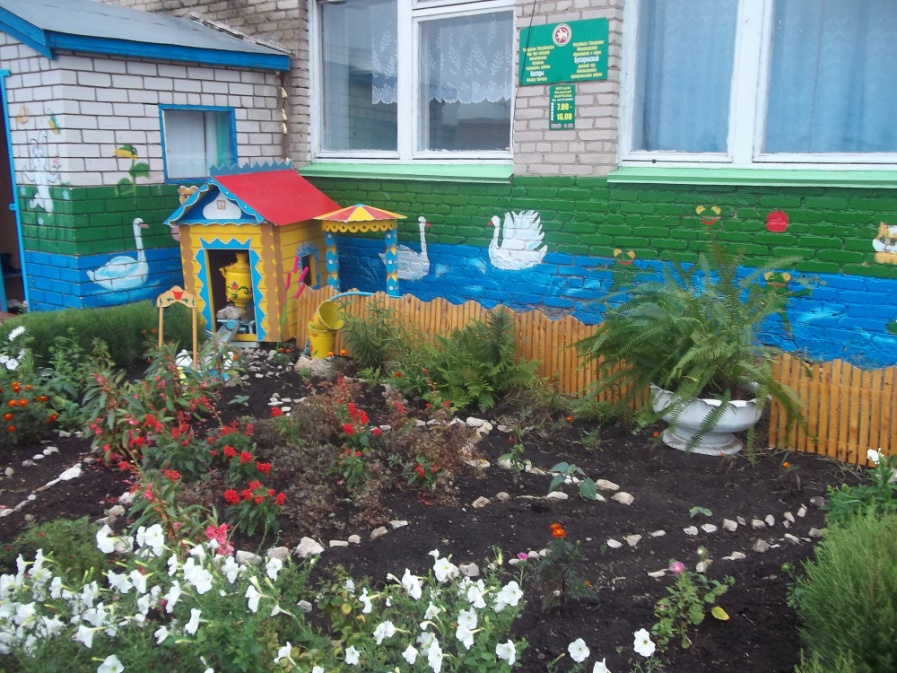 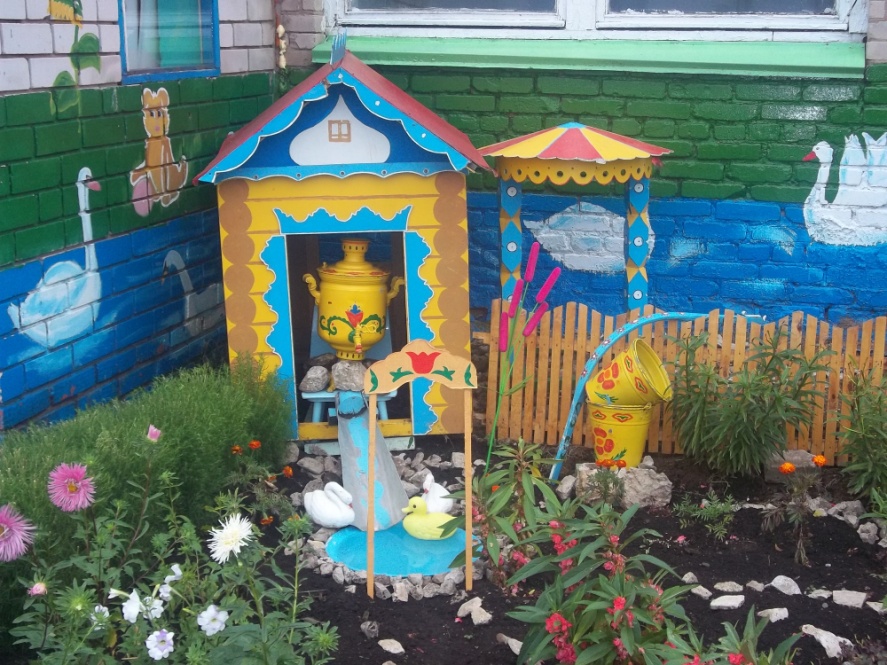 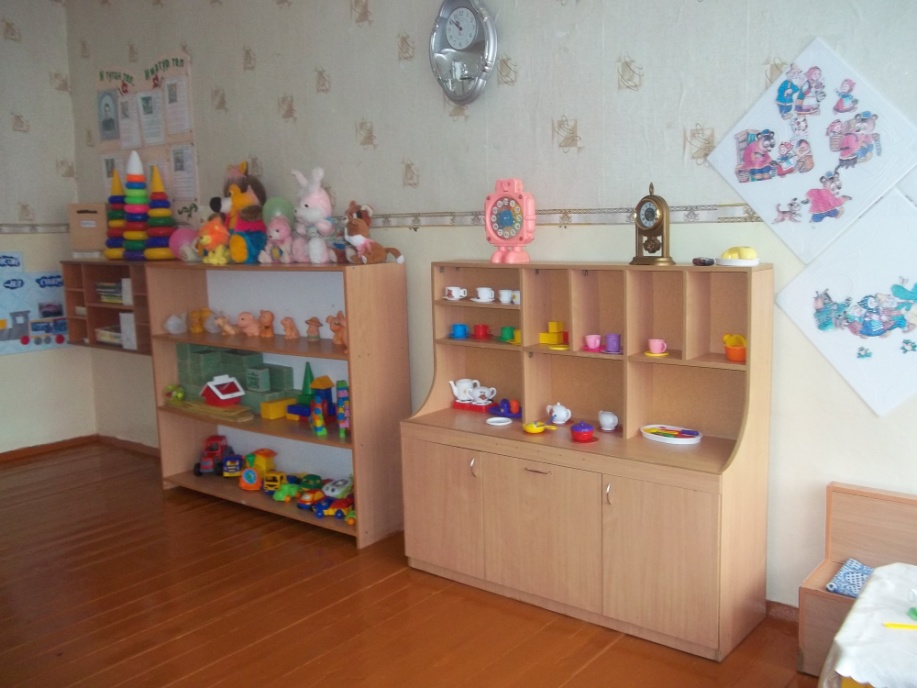 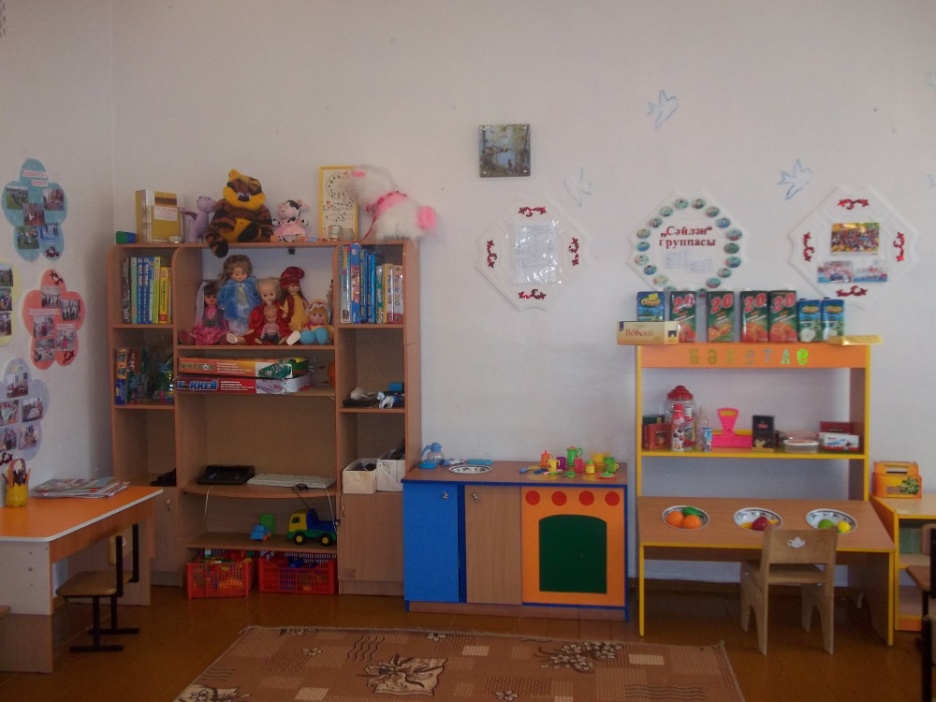 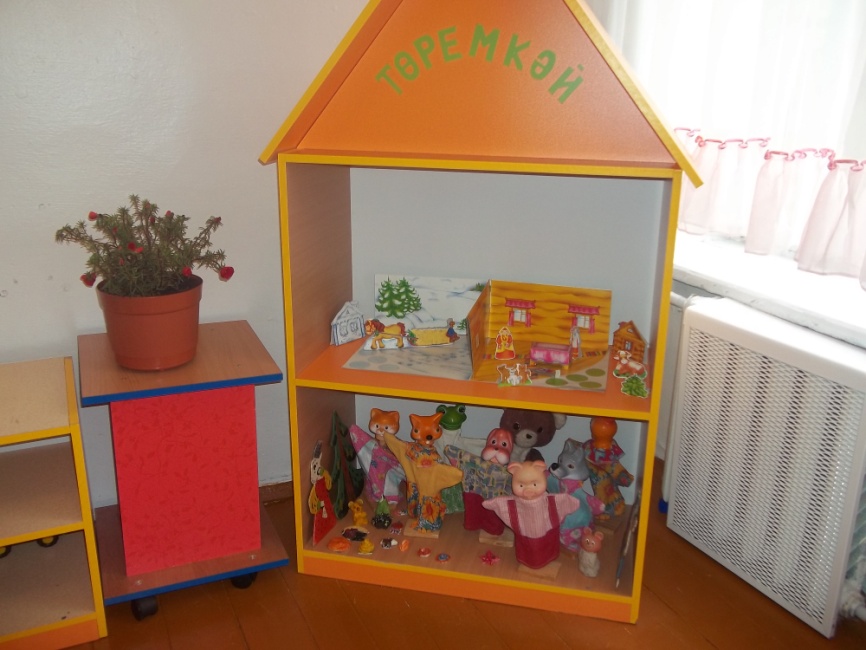 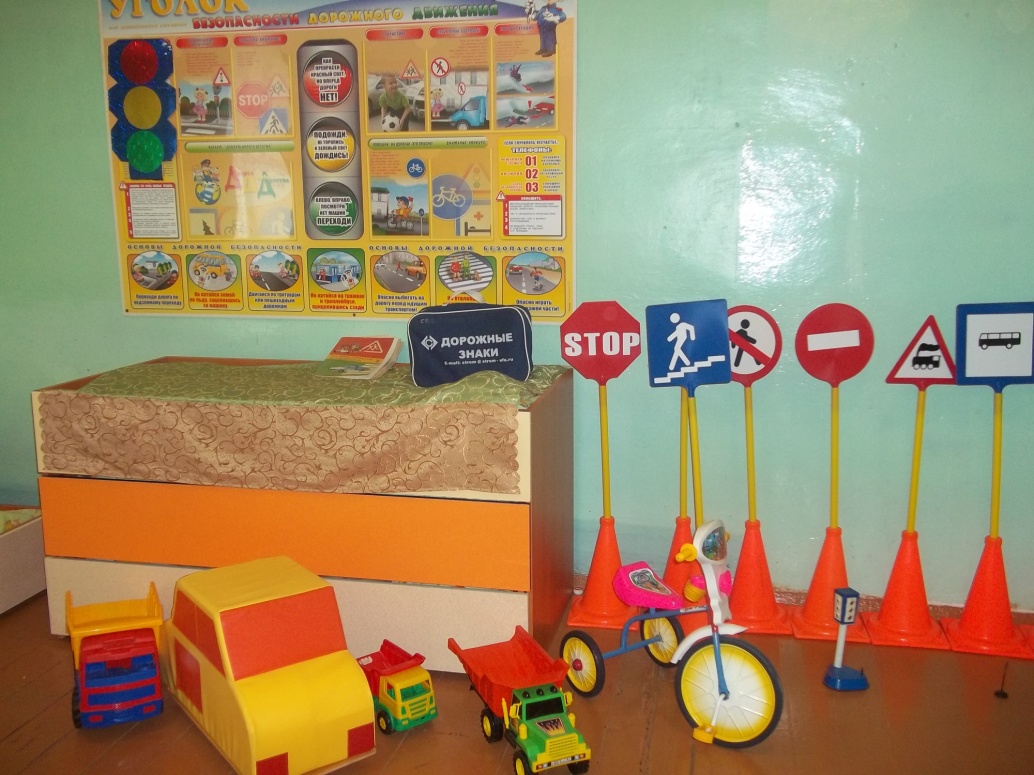 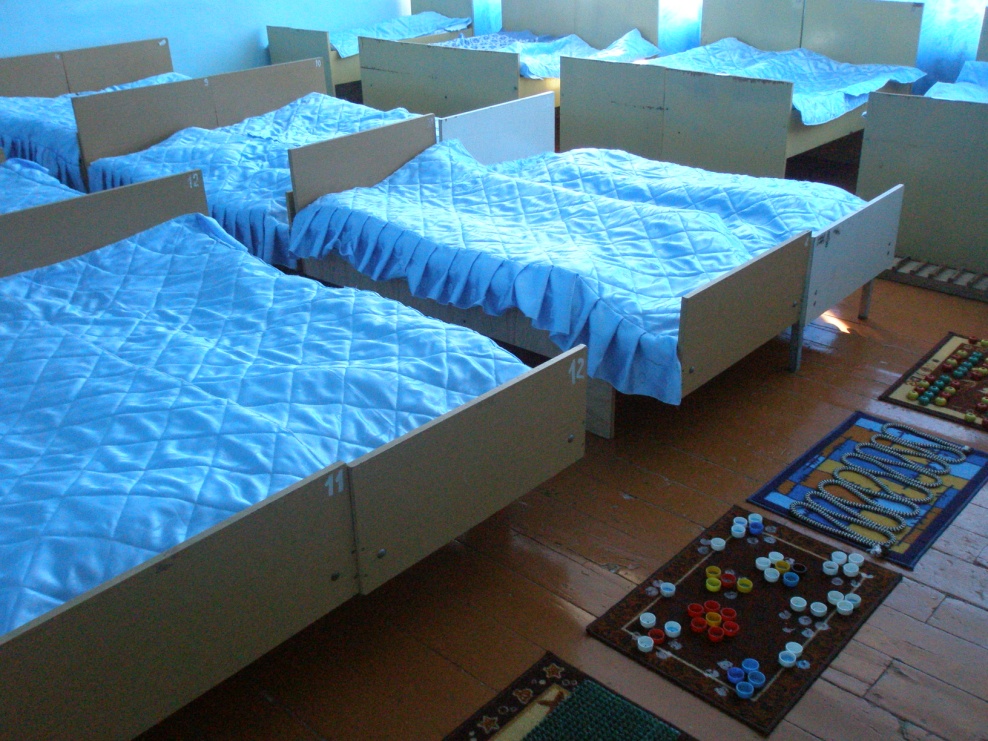 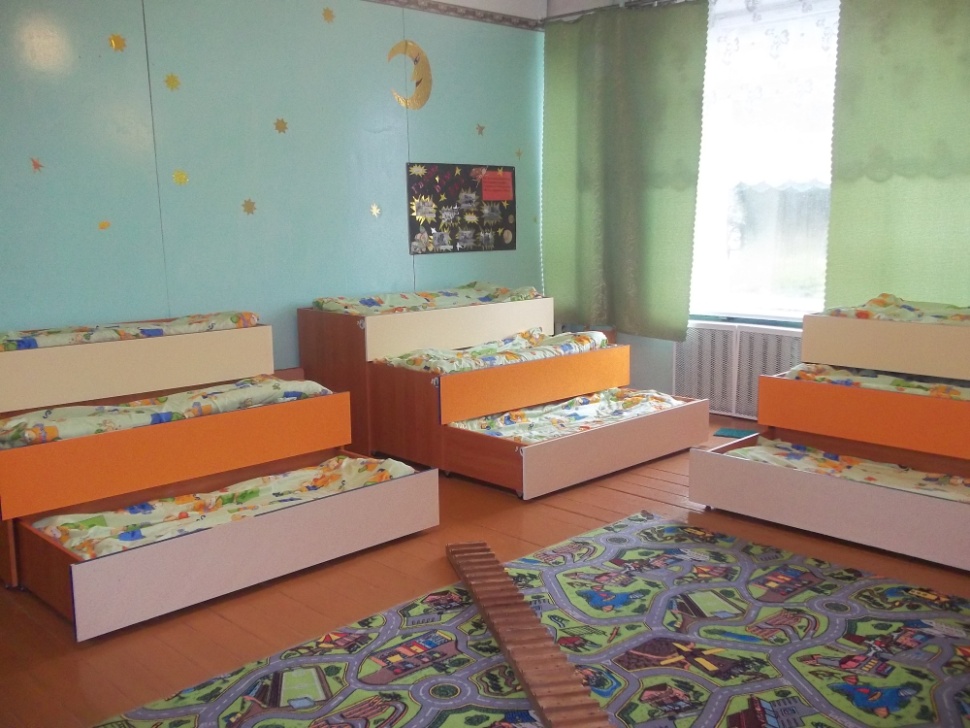 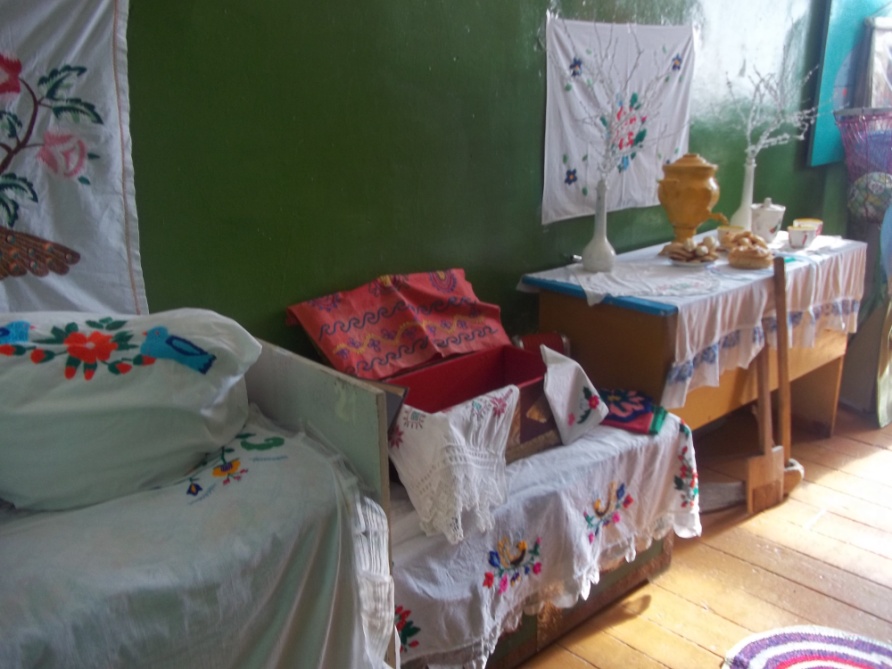 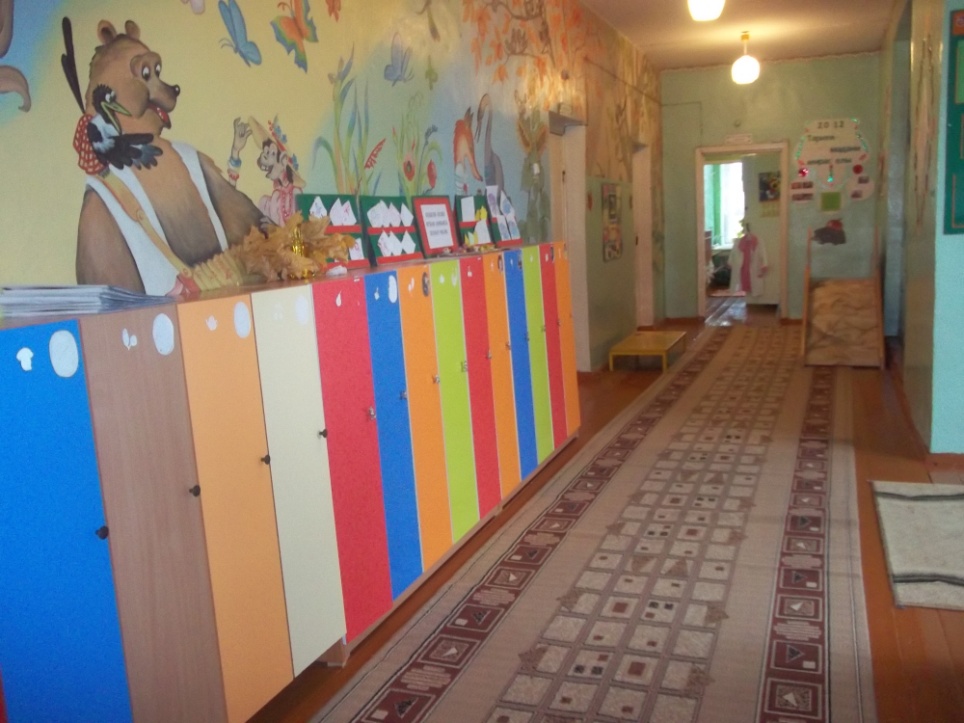 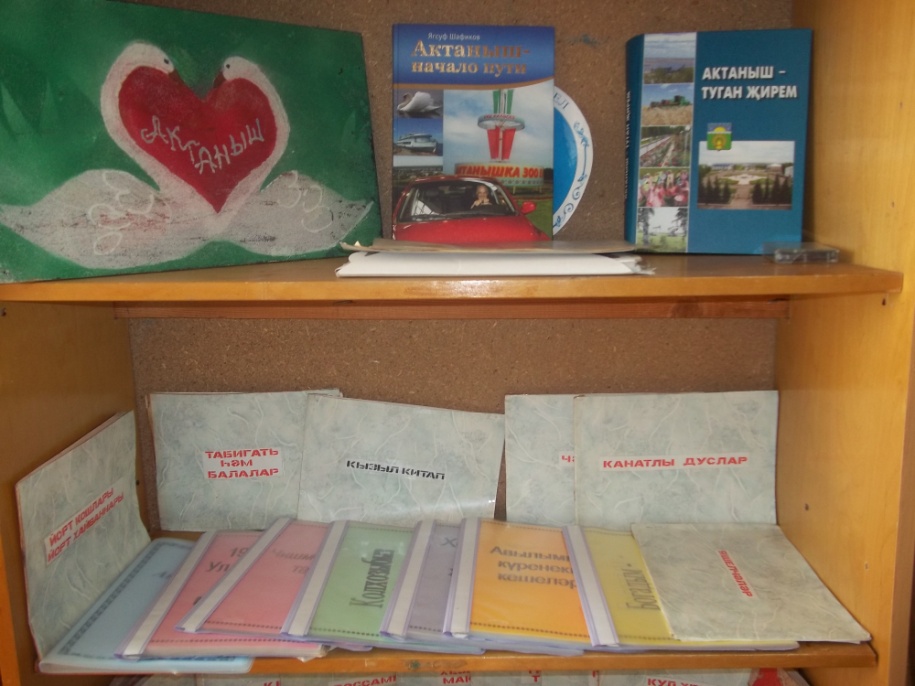 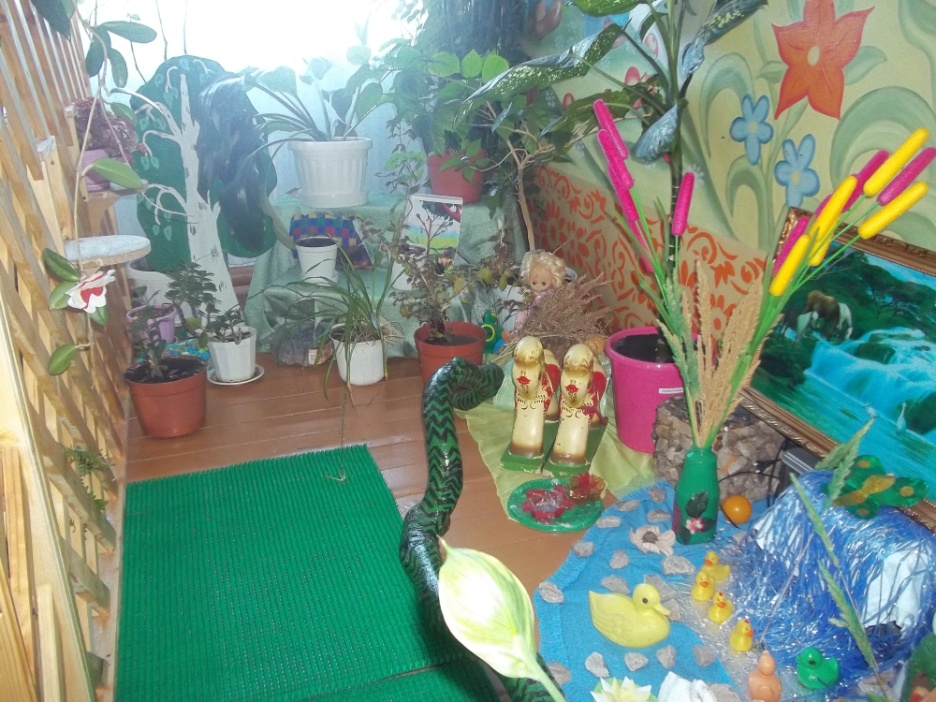 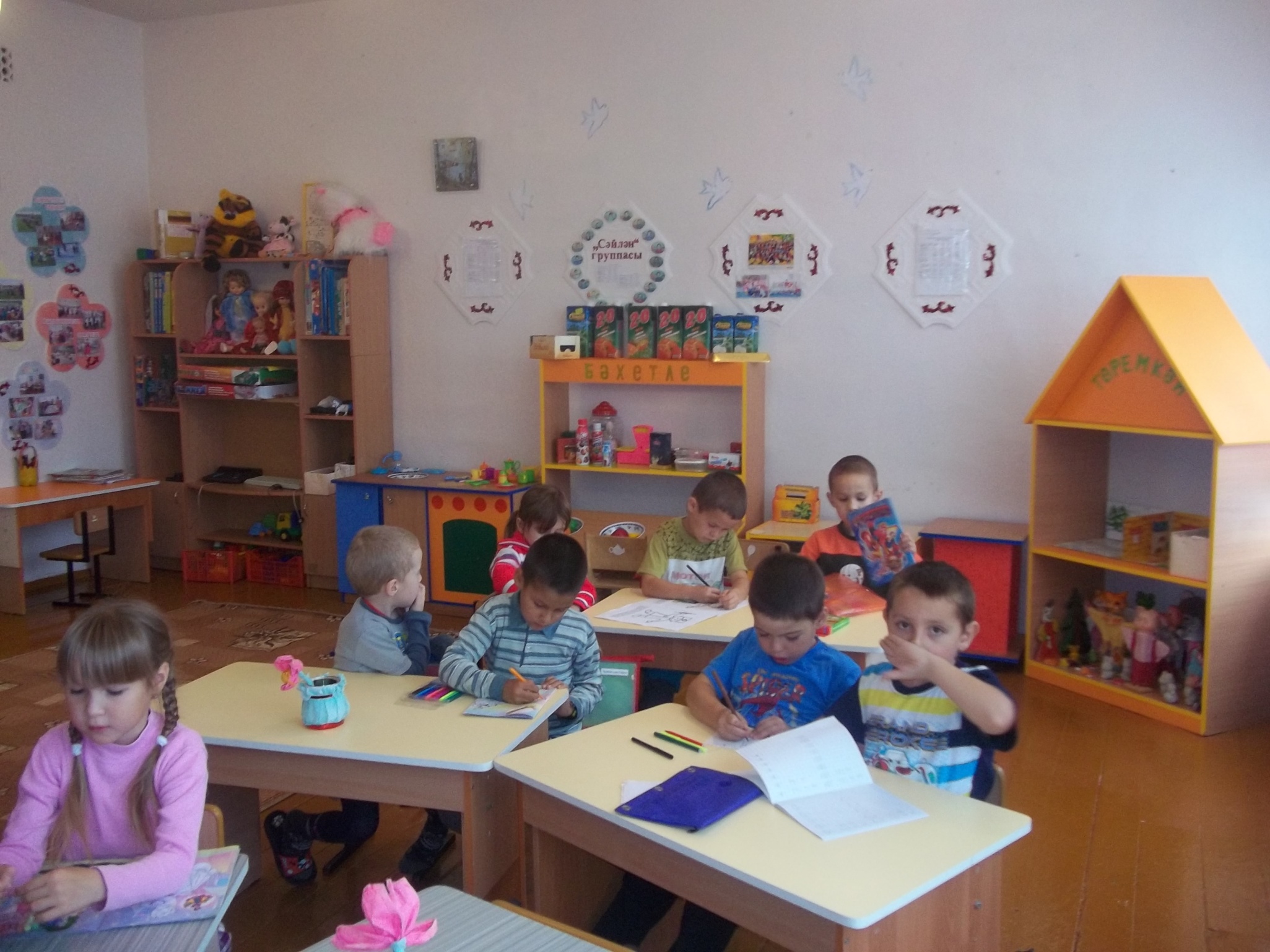 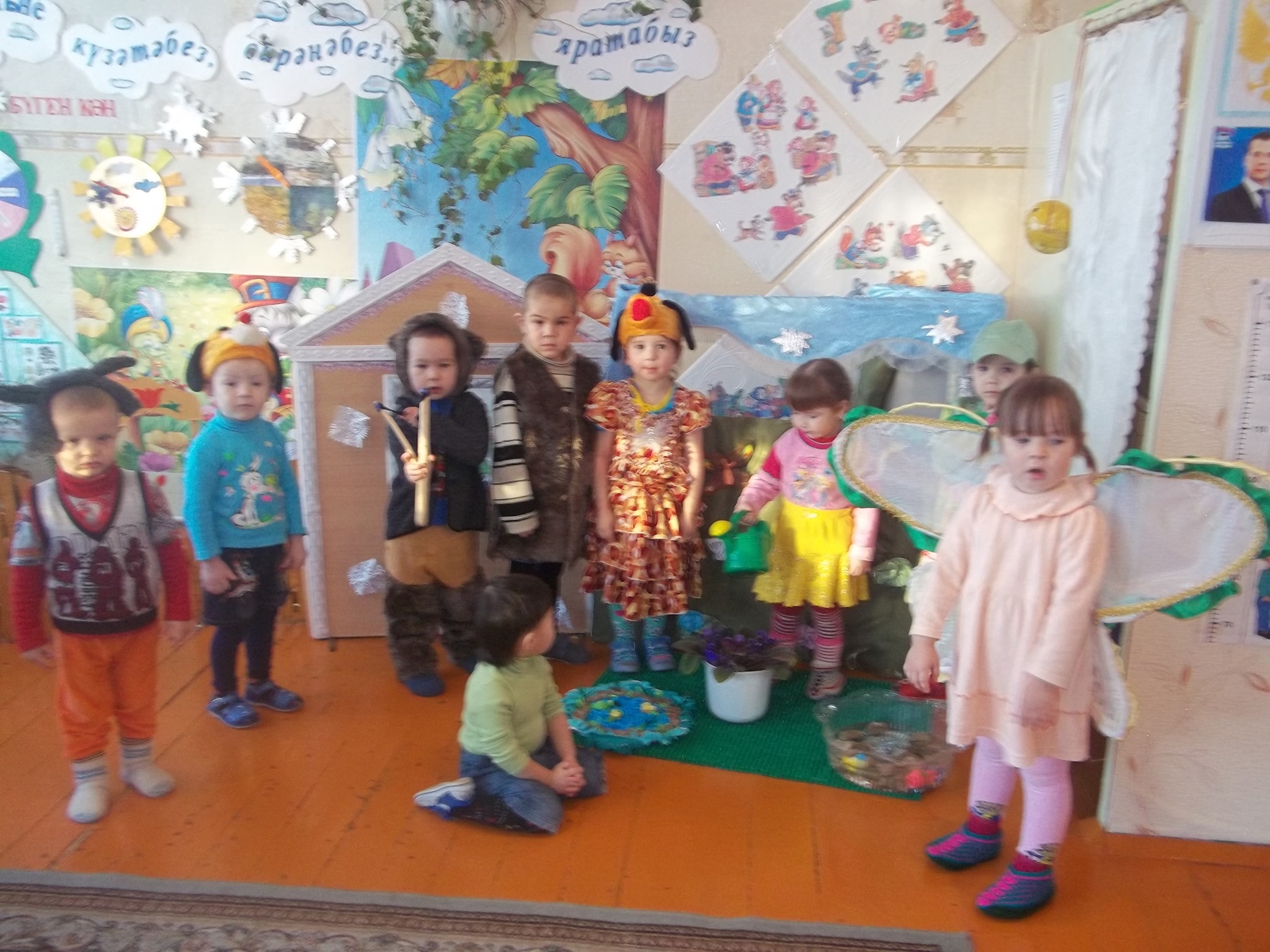 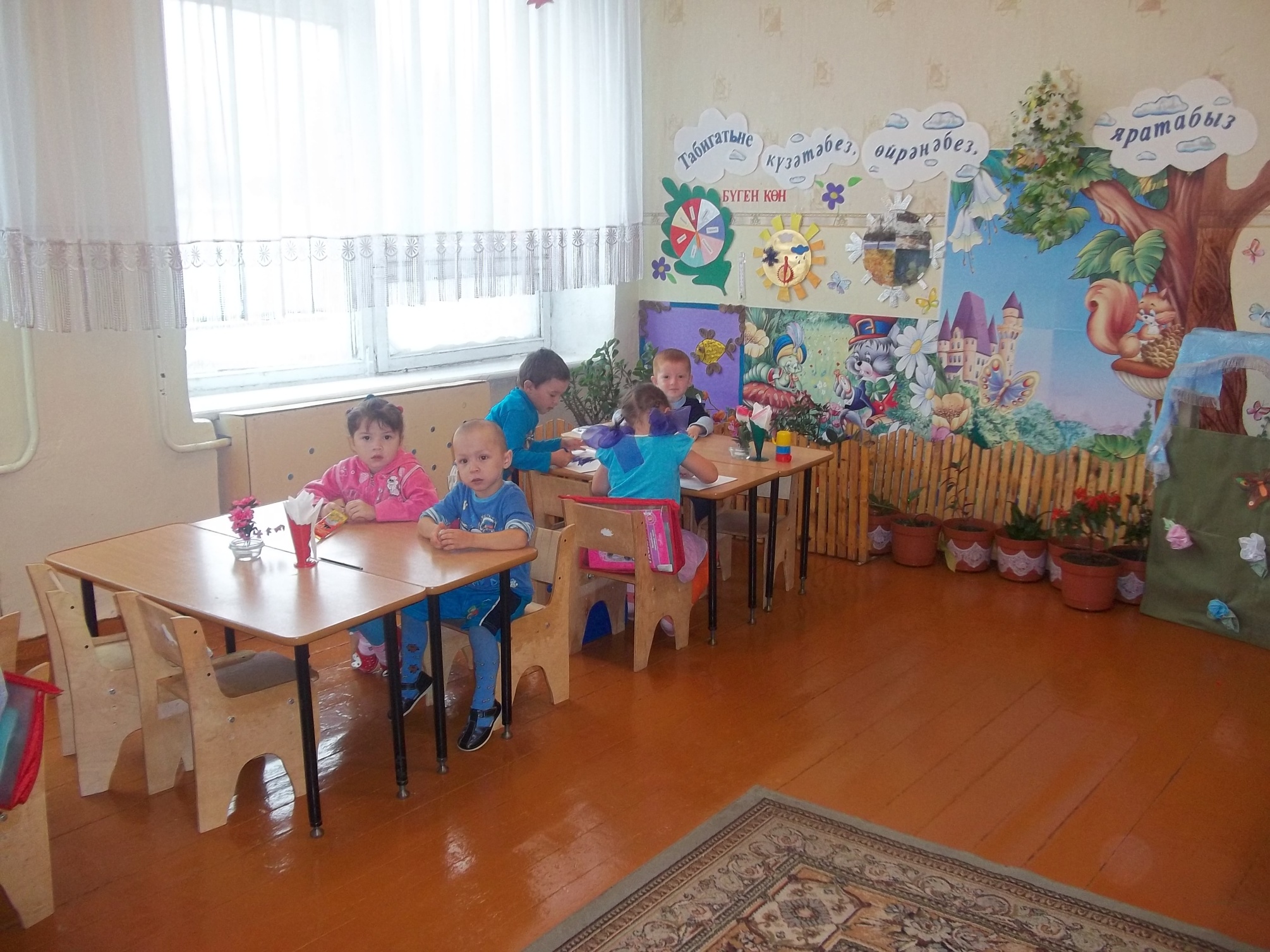 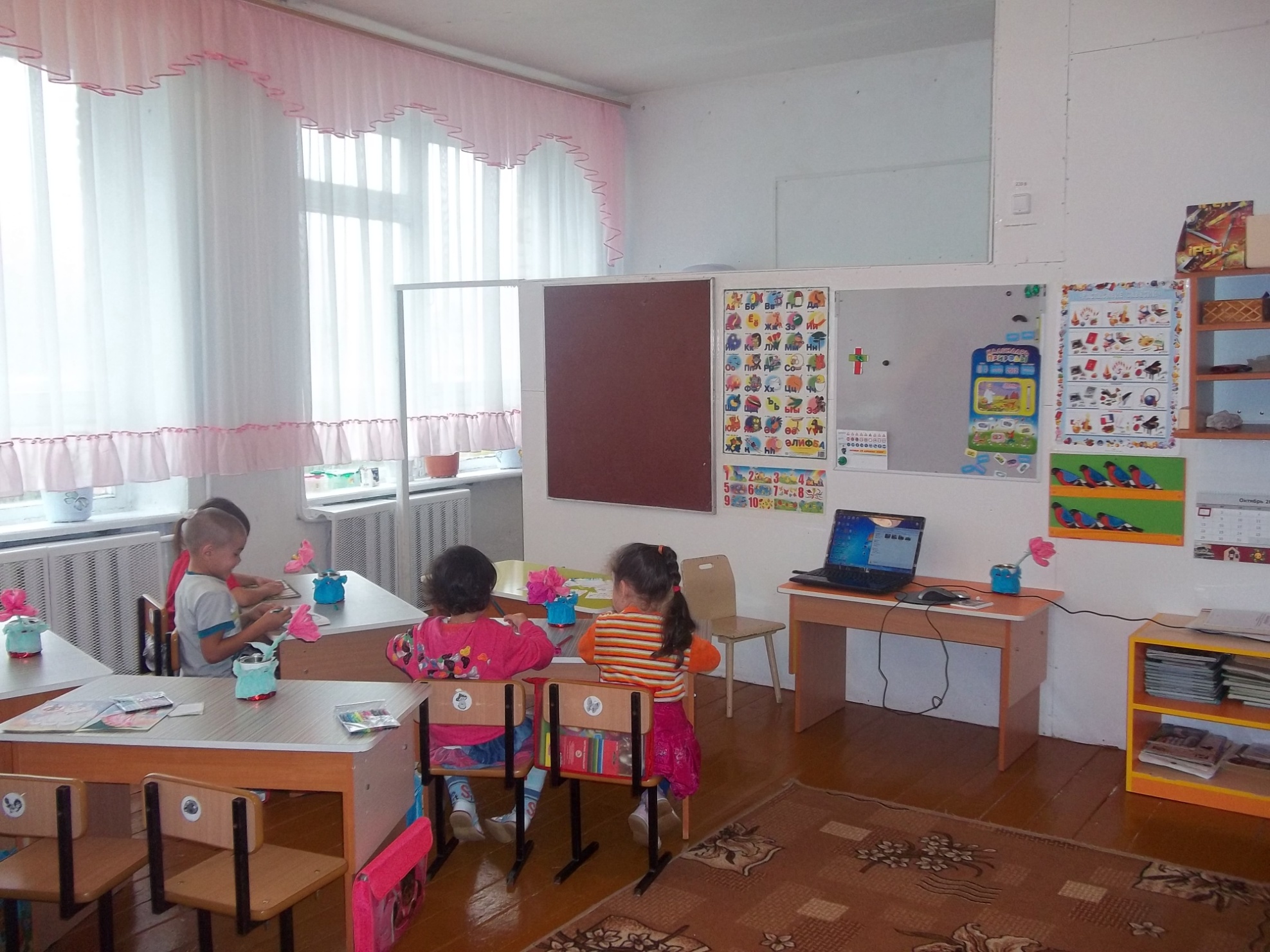 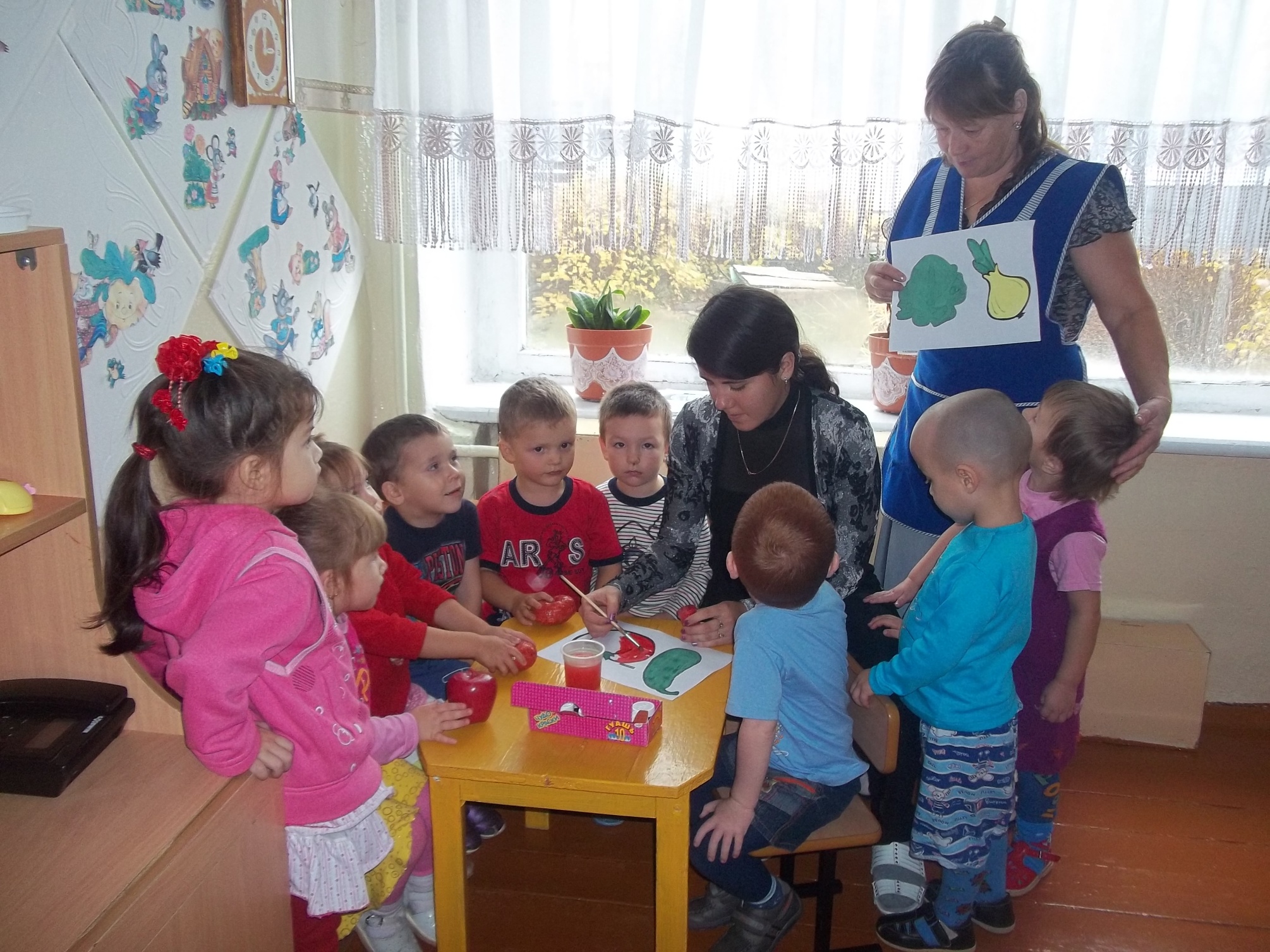 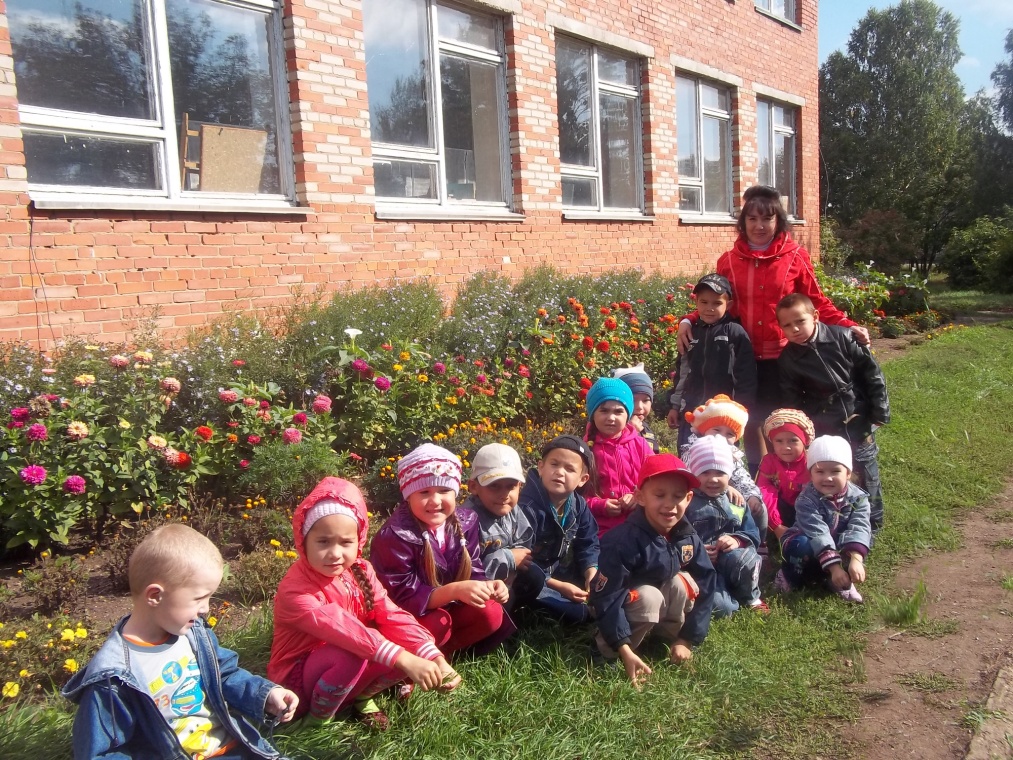 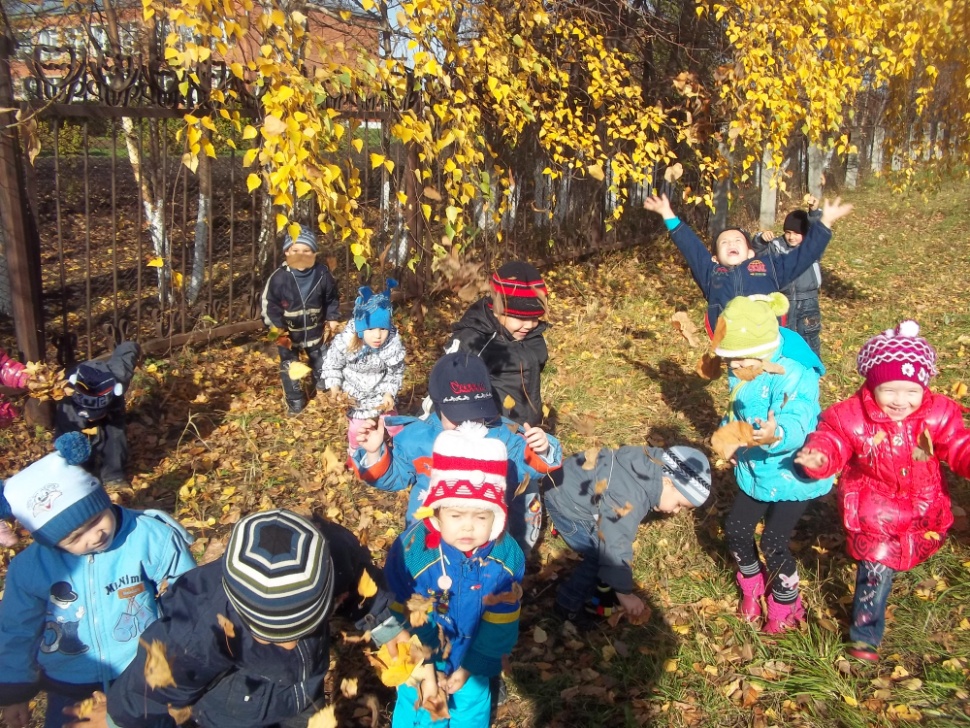 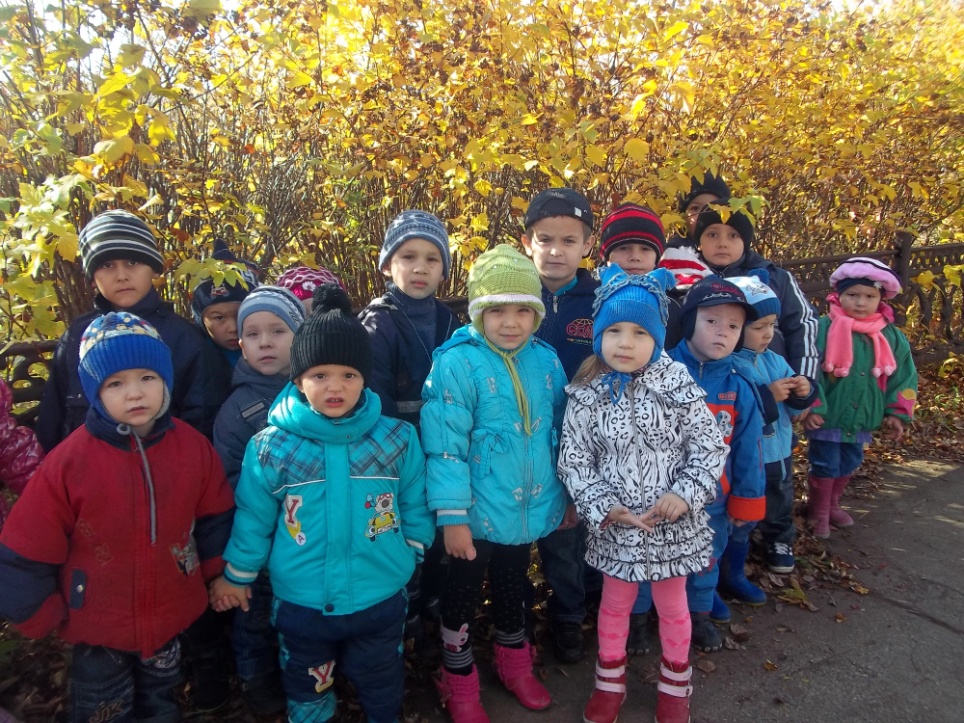 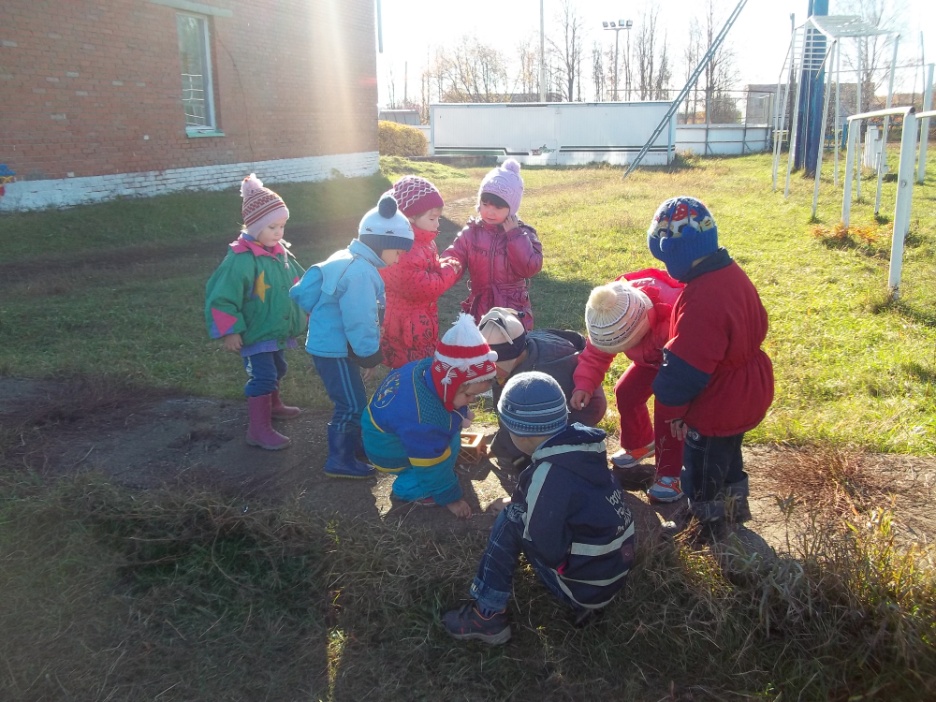 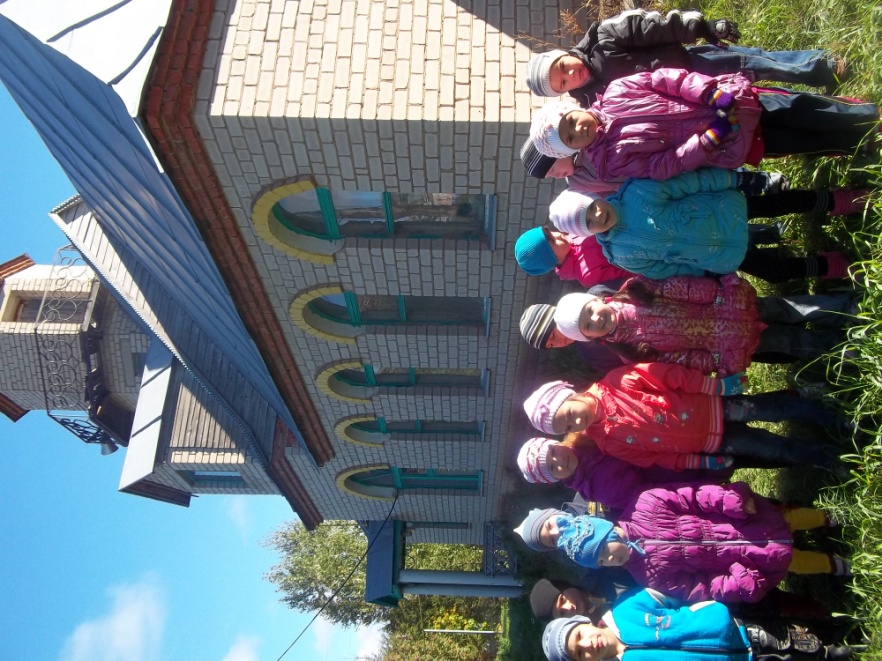 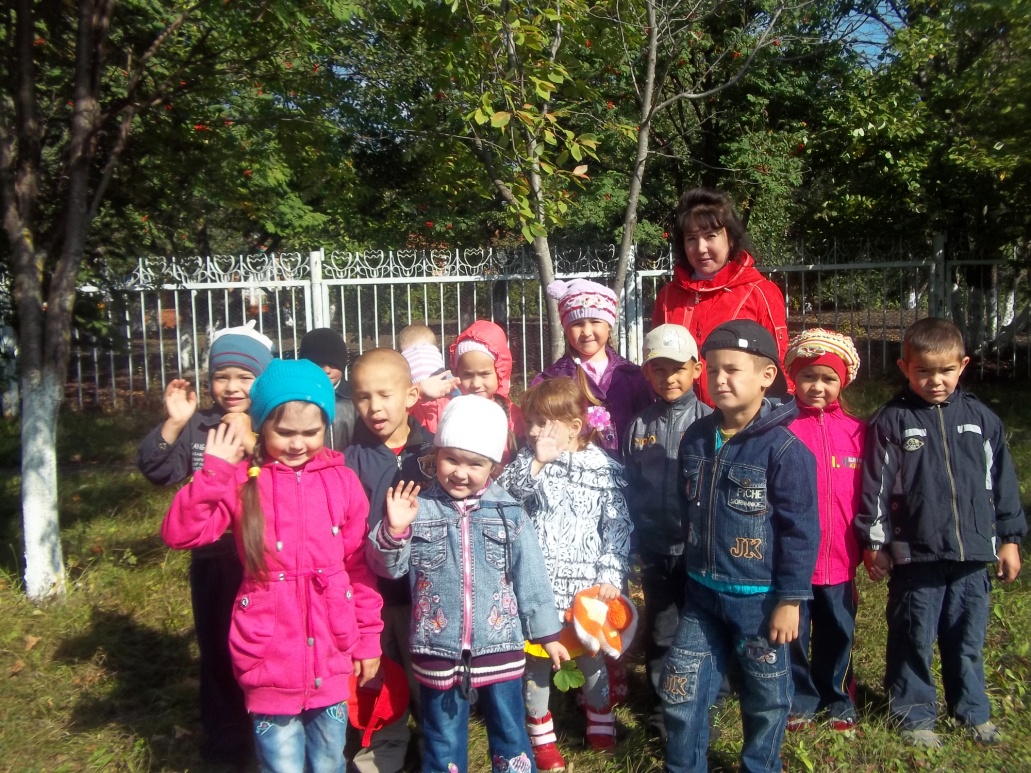 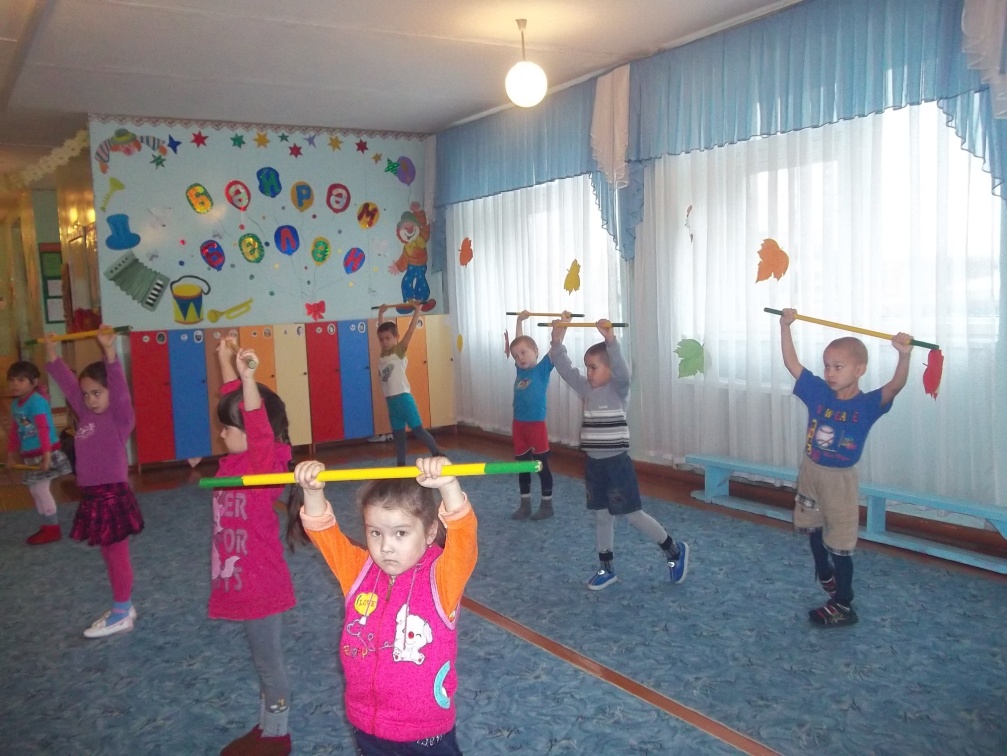 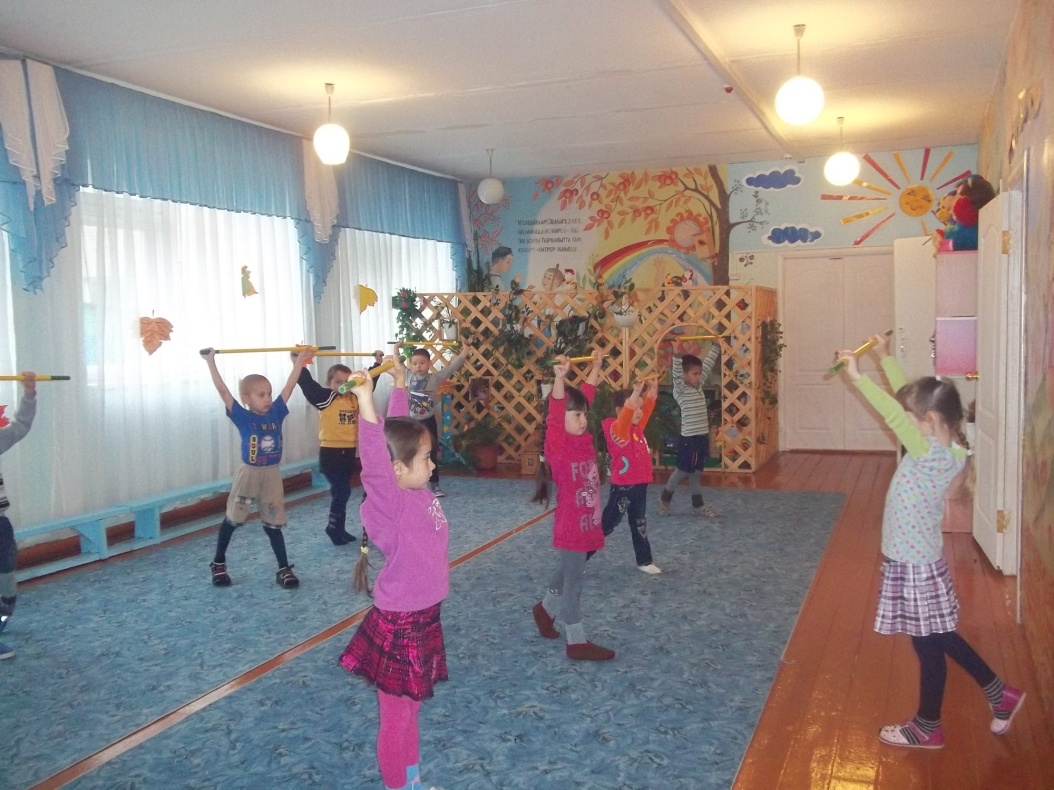